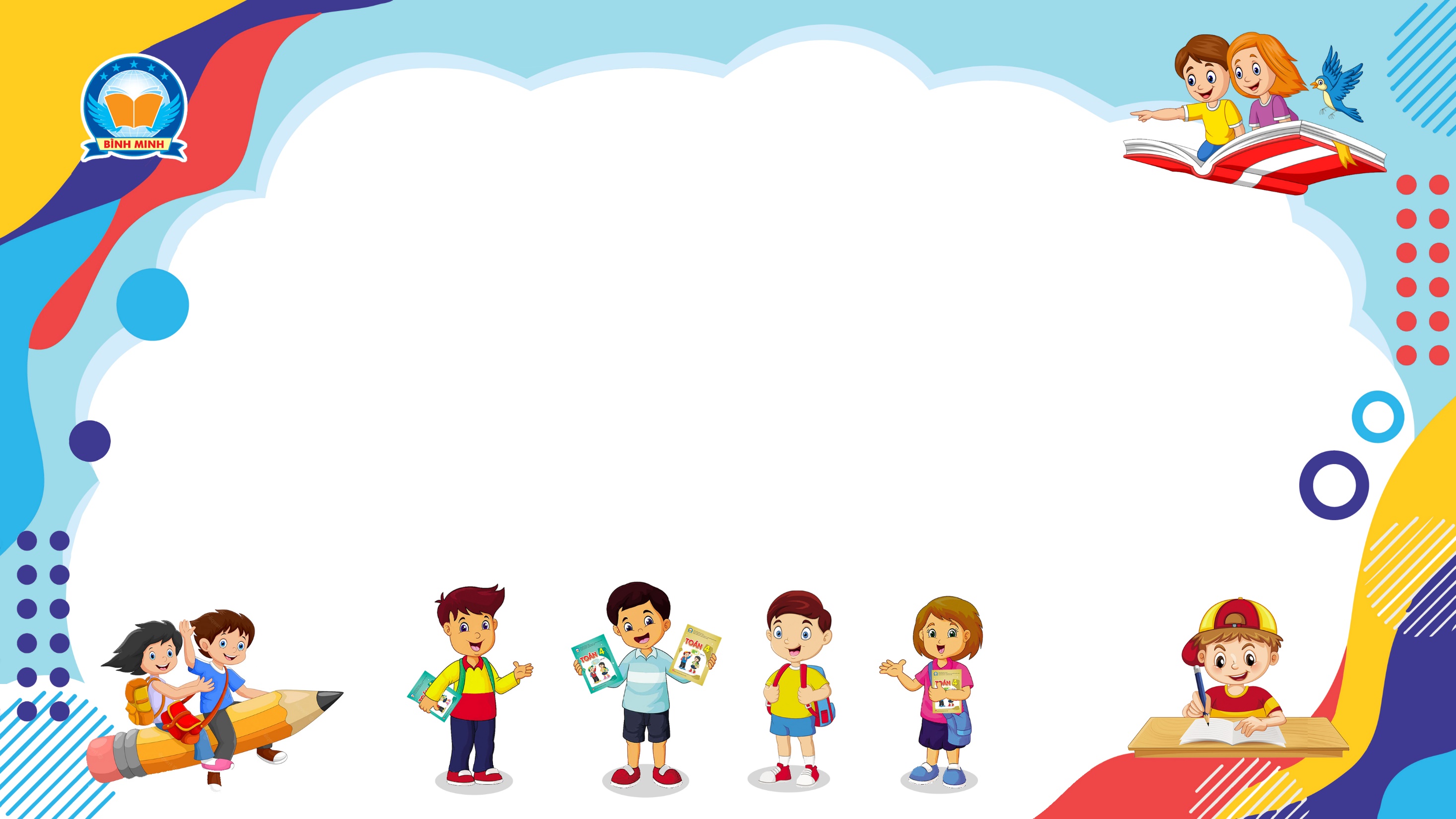 Bài 94
TÍNH CHẤT CƠ BẢN
CỦA PHÂN SỐ
(Sách giáo khoa Toán 4 - Tập hai - Trang 12)
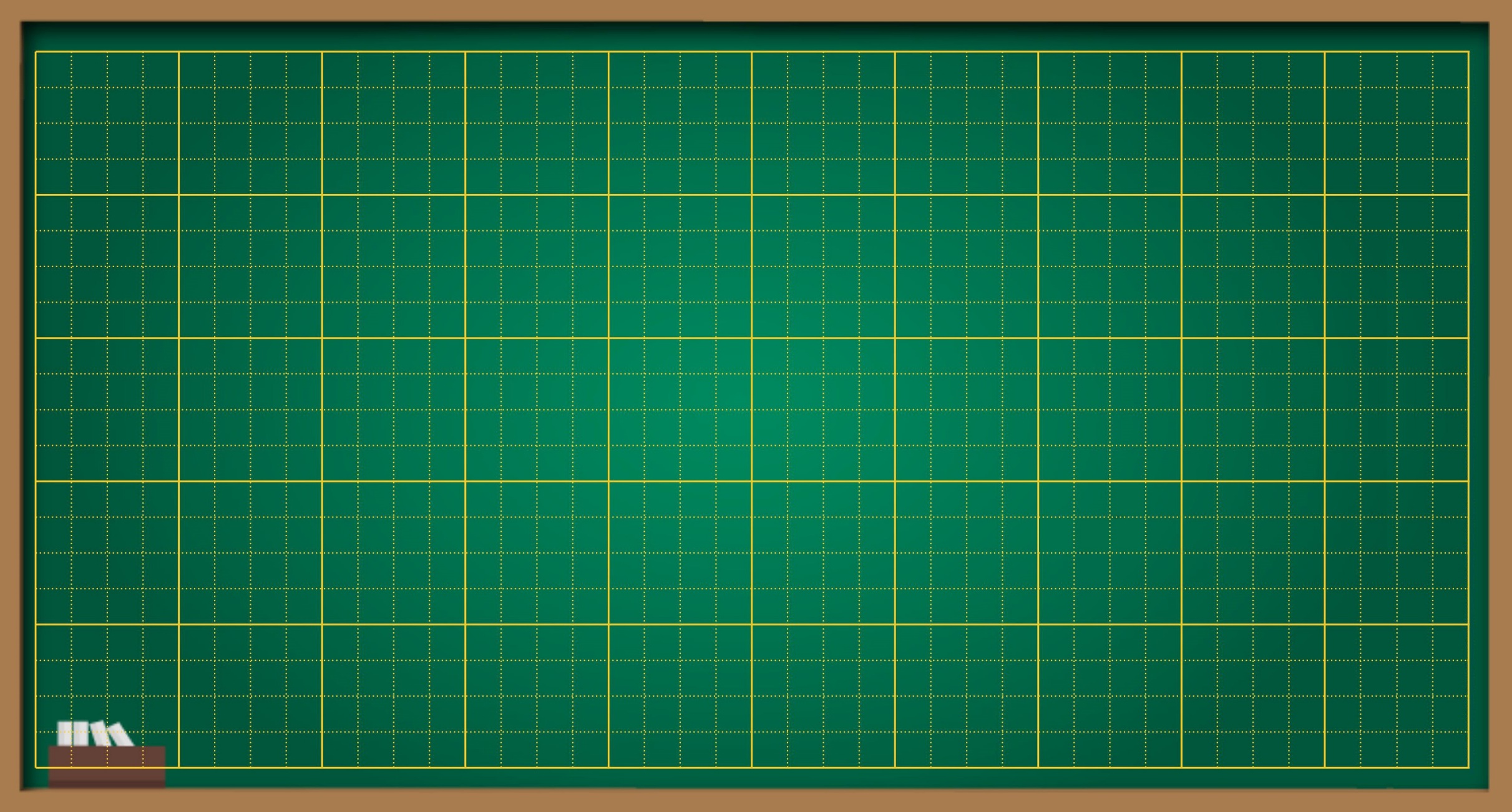 Thứ … ngày … tháng … năm ….
Bài 94
Tính chất cơ bản của phân số
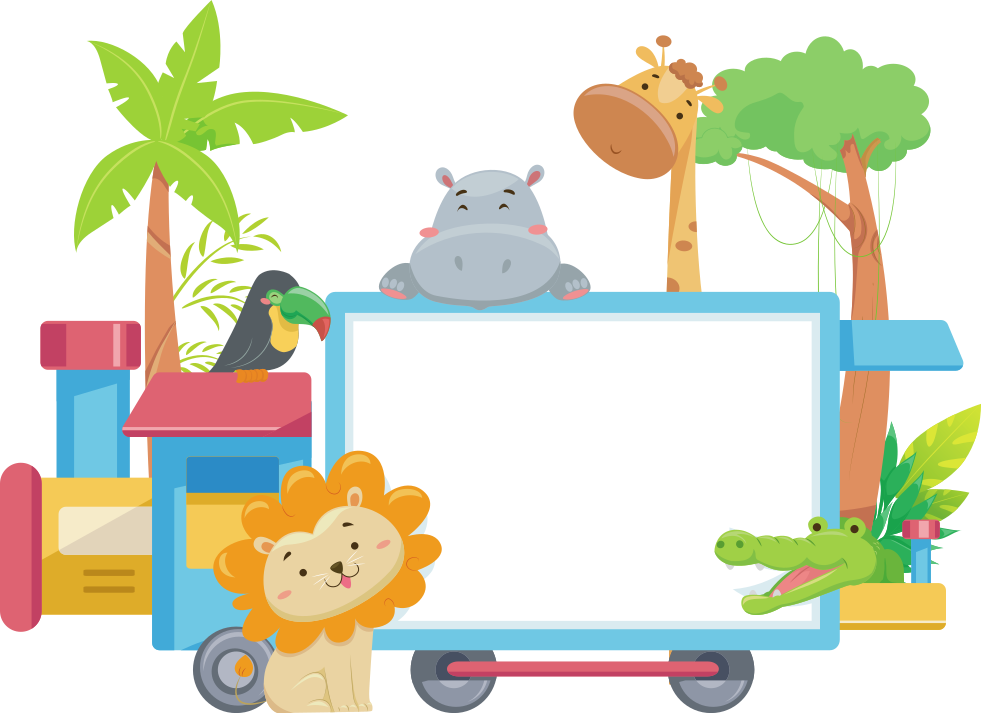 KHỞI ĐỘNG
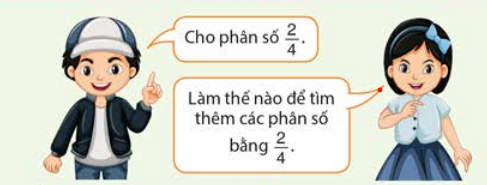 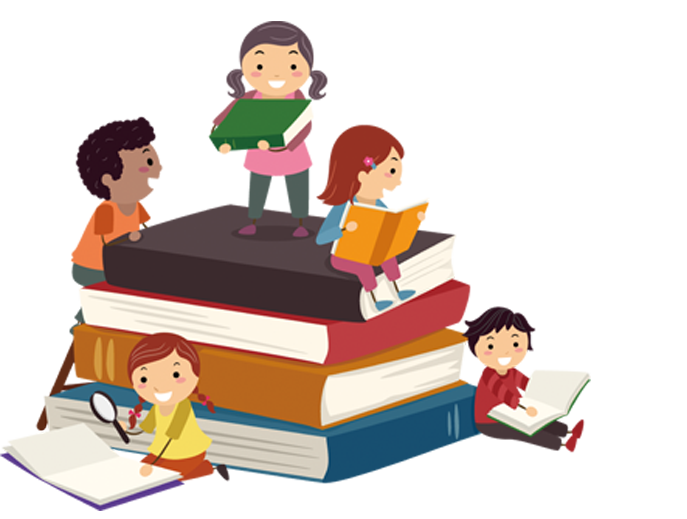 Thứ … ngày … tháng … năm ….
Bài 94
TÍNH CHẤT CƠ BẢN CỦA PHÂN SỐ
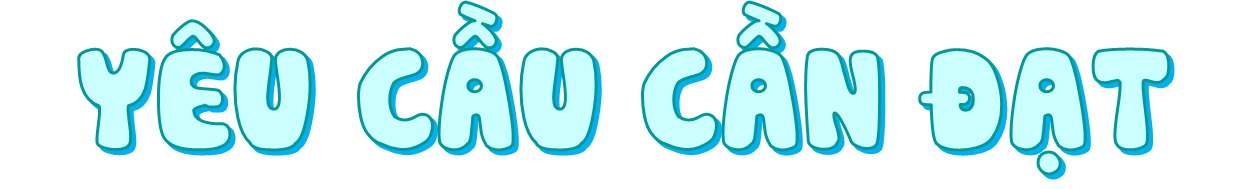 Nắm được tính chất cơ bản của phân số;
Vận dụng để tìm phân số bằng phân số đã cho.
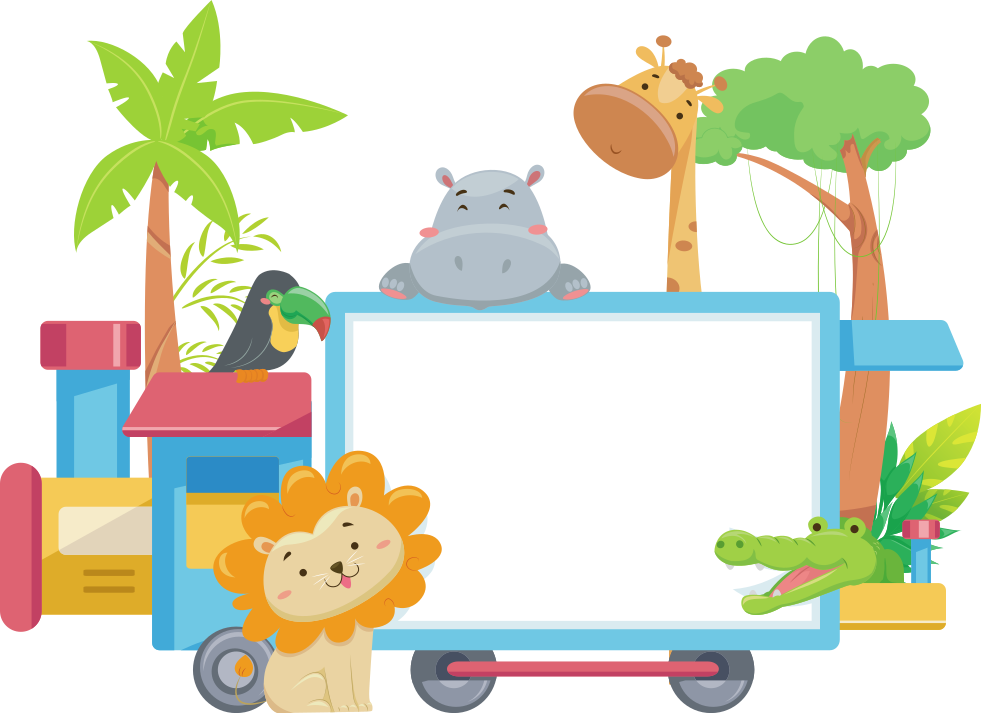 KHÁM PHÁ
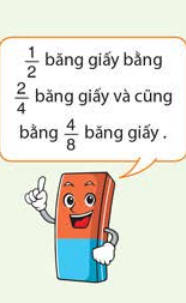 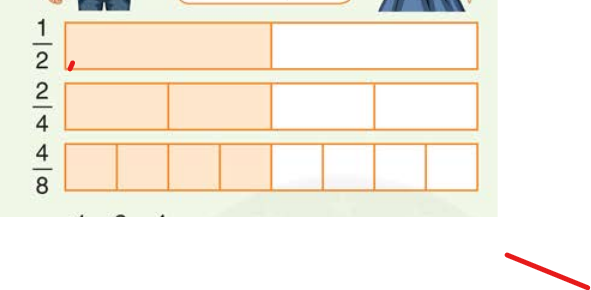 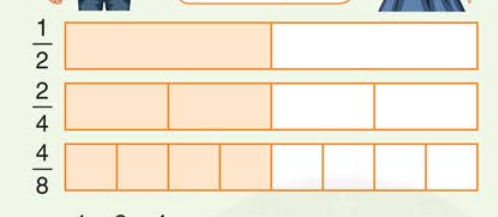 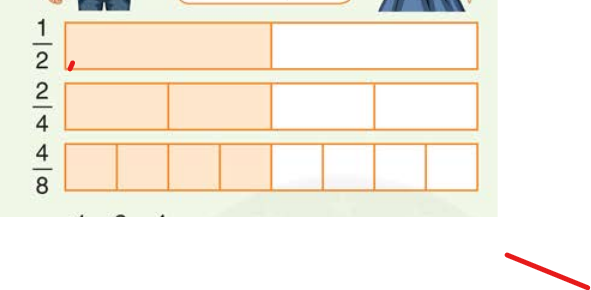 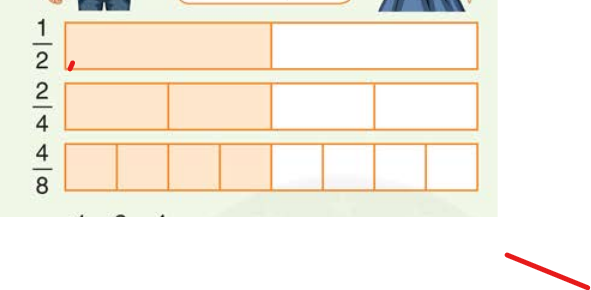 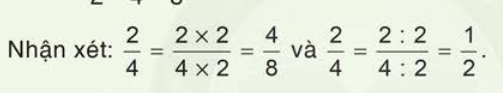 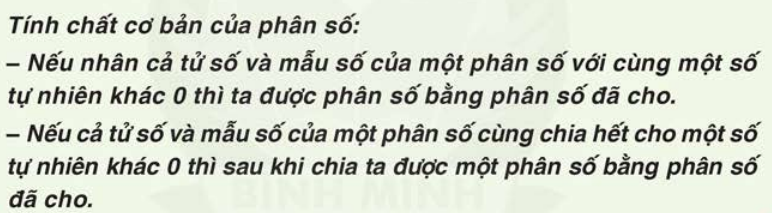 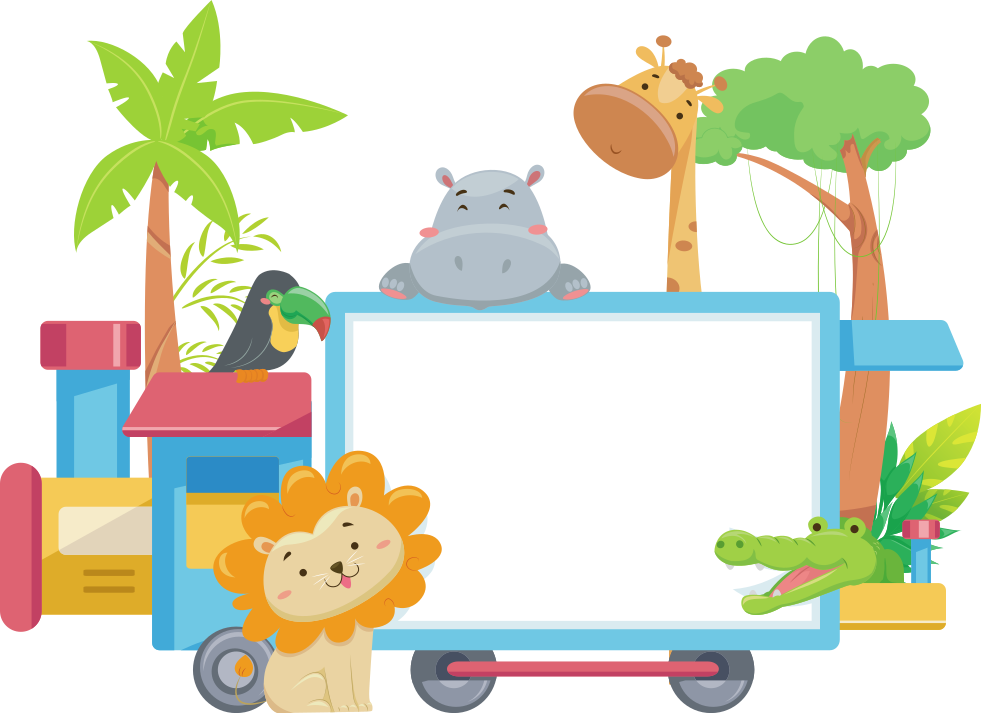 LUYỆN TẬP
THỰC HÀNH
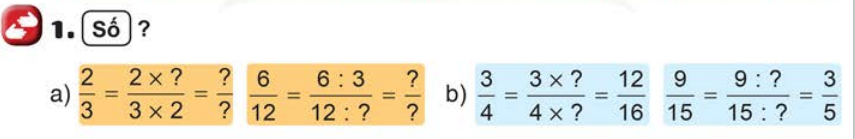 2
4
4
2
3
6
4
4
3
3
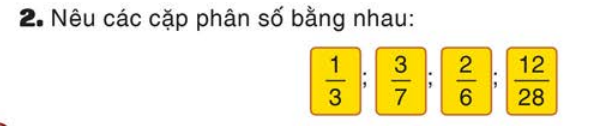 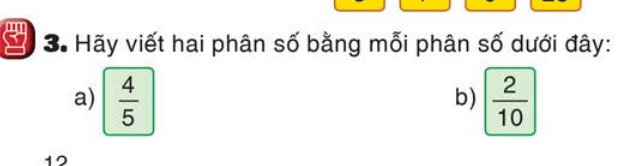 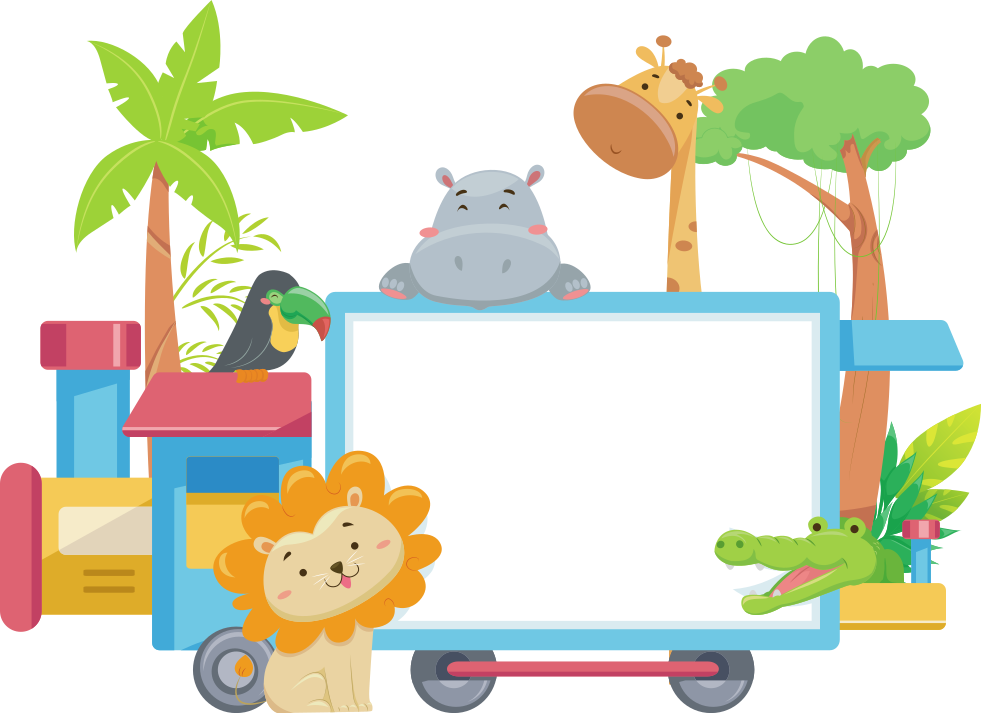 Củng cố
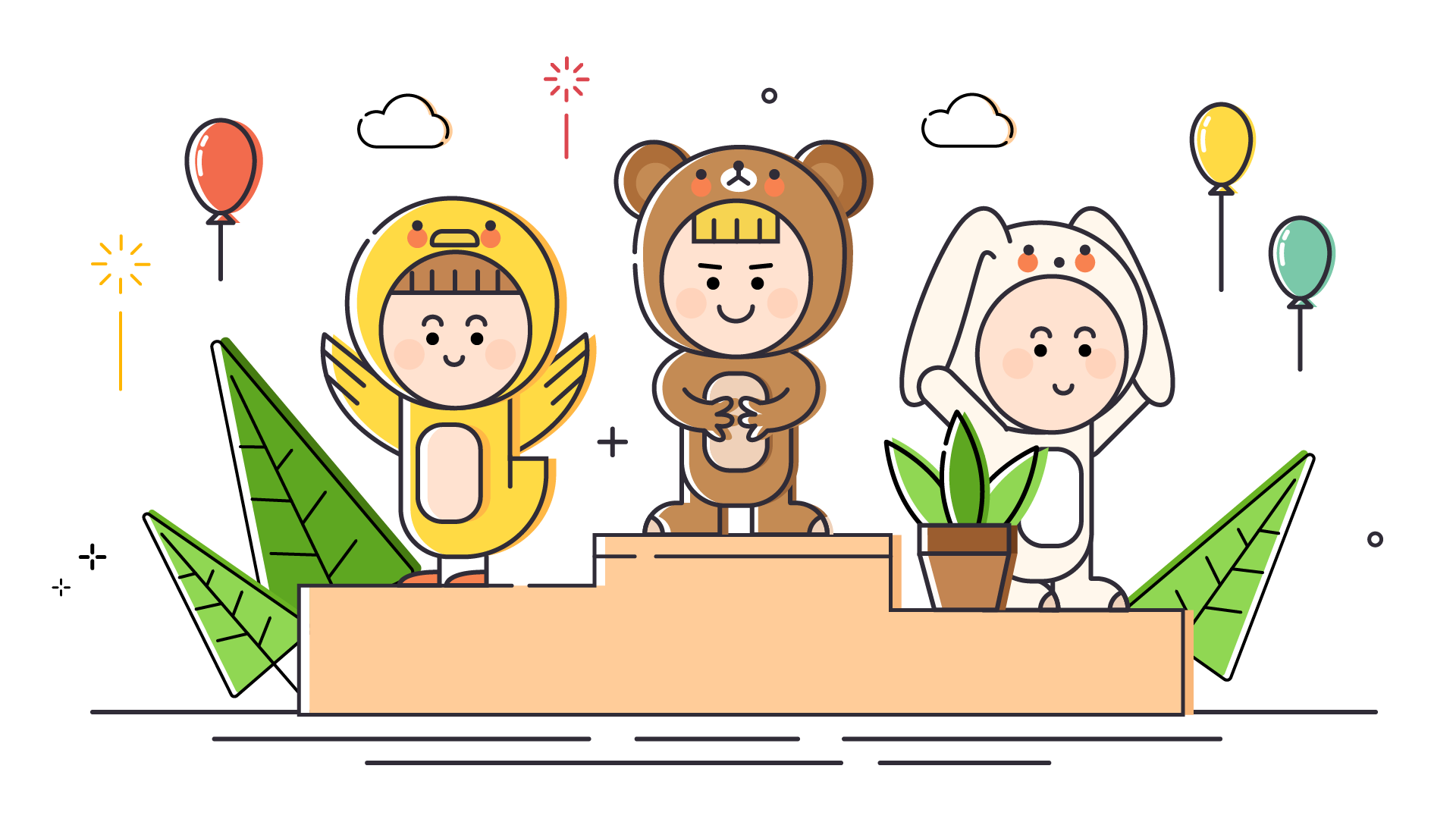 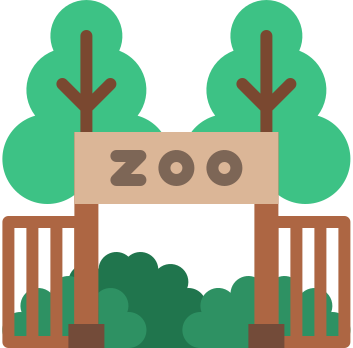 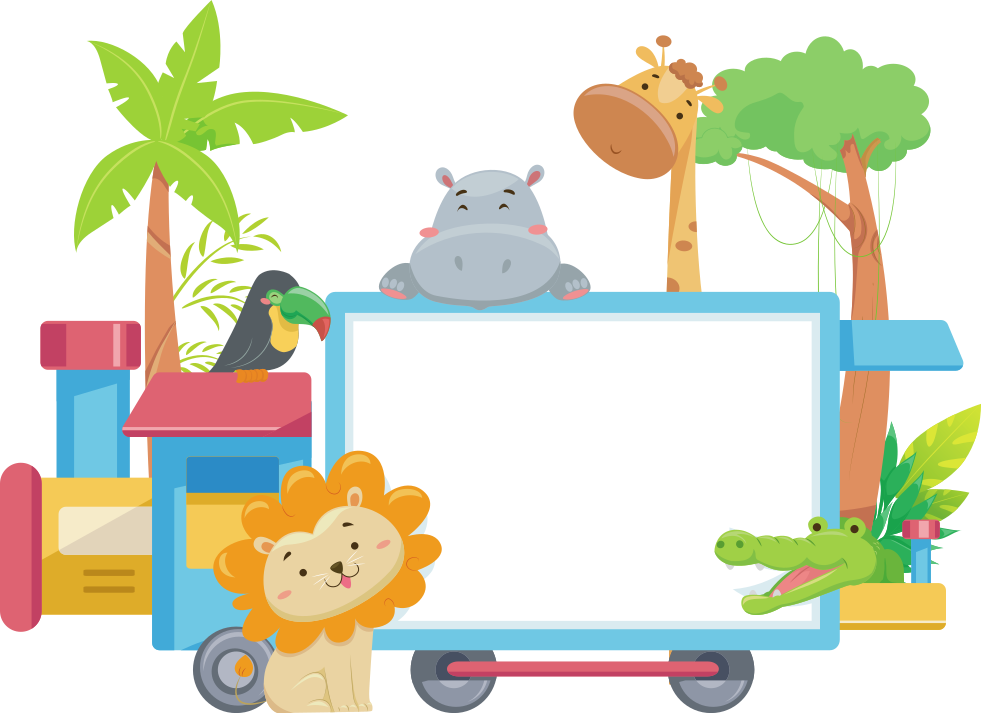 Dặn dò